Mentimeter su Open Access 8-2-2021
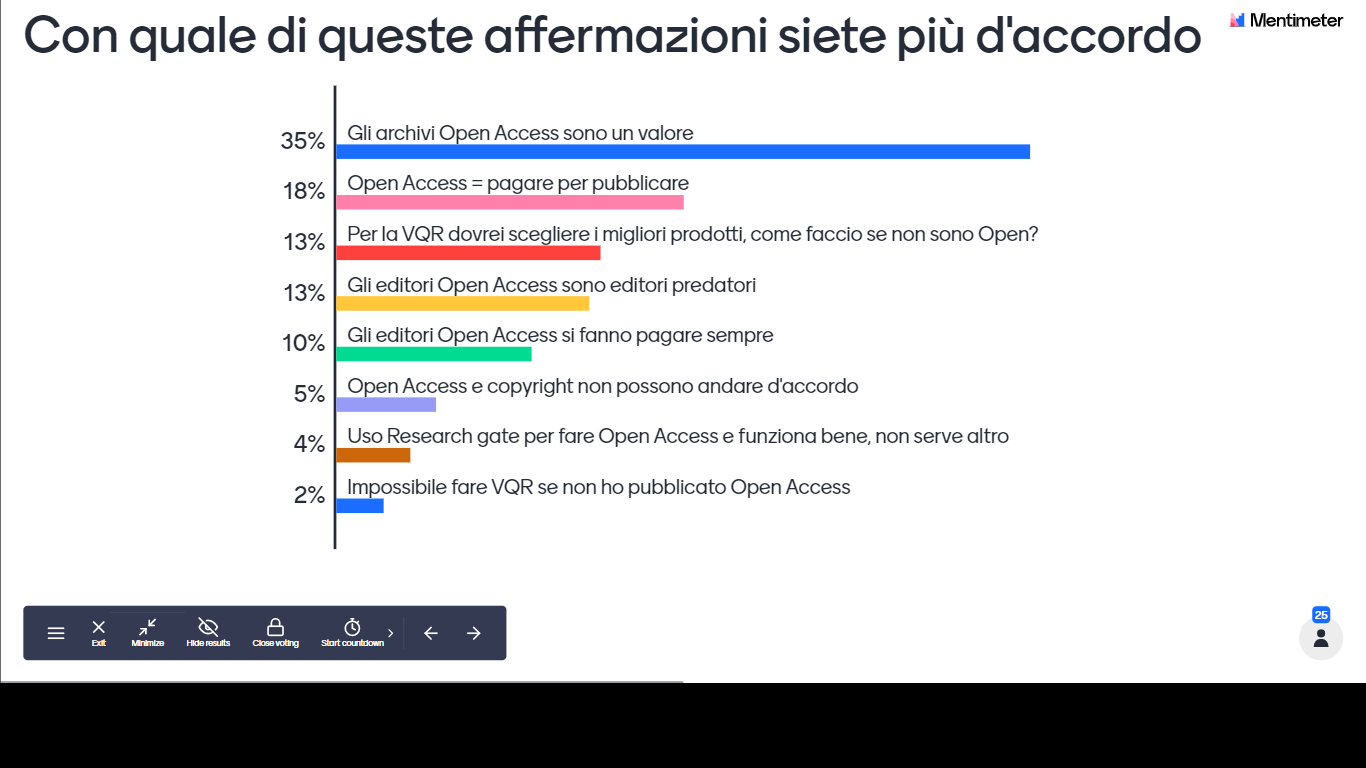